Otwarte Narodowe. Digitalizacja i udostępnianie zbiorów Muzeum Narodowego w Warszawie 
Projekt realizowany z dofinansowaniem z Programu Operacyjnego Polska Cyfrowa w ramach działania 2.3 „Cyfrowa dostępność i użyteczność informacji sektora publicznego”, poddziałanie 2.3.2 „Cyfrowe udostępnienie zasobów kultury”
„Otwarte Narodowe. Digitalizacja i udostępnianie zbiorów Muzeum Narodowego w Warszawie”
Minister Kultury i Dziedzictwa Narodowego i Sportu
Wnioskodawca:

Beneficjent:

Partnerzy:
Muzeum Narodowe w Warszawie
Projekt realizowany bez udziału partnerów
CEL PROJEKTU
Zwiększenie dostępu do zasobów kultury Muzeum Narodowego w Warszawie w formie cyfrowej
OKRES REALIZACJI PROJEKTU
KOSZT REALIZACJI PROJEKTU
ZAKRES PROJEKTU
Zad. 1 Budowa pawilonu fotograficznego - zadanie zrealizowane , zgodnie z dokumentacją projektową
Na tyłach gmachu Muzeum powstał nowoczesny pawilon fotograficzny mieszczący 3 stanowiska fotograficzne             i stanowisko grafika komputerowego

Zad. 2 Przygotowanie opisu projektu informatycznego, analizy popytu, studium wykonalności, koordynacja projektu, usługi doradcze w zakresie zamówień publicznych - zadanie zrealizowane 

Zad. 3 Pozyskanie i wdrożenie infrastruktury IT niezbędnej do digitalizacji, bieżącej archiwizacji udostępniania      on line - zadanie zrealizowane, zgodnie z harmonogramem m.in. Zakup biblioteki taśmowej, serwera kasetowego,    2 procesorowego z pamięcią 128GB, modułem sieciowym, macierzy dyskowej z półką, oprogramowanie do zarządzania zdjęciami cyfrowymi, świtałowody łączące serwerownię ze stanowiskami digitalziacyjnymi

Zad. 4 Zakup sprzętu fotograficznego instalacja w Pracowni digitalizacyjnej - zadanie zakończone, zgodnie                            z harmonogramem. Sprzęt został dostarczony w terminie, stworzono 5 nowych w pełni wyposażonych stanowisk fotograficznych
ZAKRES PROJEKTU cd.
Zad. 5 Digitalizacja zasobów - zadanie zrealizowane – zdigitalizowano 20.019 zabytków

Zad. 6 Opracowanie metadanych, opisów popularyzatorskich oraz tłumaczeń dla
zdigitalizowanych zbiorów do udostępnienia online - zadanie zostało zrealizowano zgodnie z zakresem                       w dokumentacji projektowej

Zad. 7 Prace informatyczne związane z budową serwisu internetowego
15.10.2020 uruchomiono nowy serwis Cyfrowe Muzeum Narodowe w Warszawie
Do 31.12.2020 r. udostępniono 61.134 zabytki w serwisie Cyfrowe MNW

Zad. 8 Informacja i promocja - zadanie zrealizowane zgodnie z planem promocji zadania
Stworzono 3 spoty promocyjne emitowane w social mediach, na kanale YT, w kinach studyjnych, pociągach pendolino, zorganizowano konferencje prasową w związku  z urchomienieniem nowego serwisu, publikowano w social mediach filmy edukacyjne – 15 filmów oznaczonych #OtwarteNarodowe
PRODUKTY PROJEKTU
PRODUKTY PROJEKTU – integracja
PRODUKTY PROJEKTU – interoperacyjność
Federacja Bibliotek Cyfrowych
System muzealny MONA
Oznaczenia powiązanych 
systemów:
        planowany
        modyfikowany
        istniejący
dot. systemów własnych oraz innych jednostek
Cyfrowe Muzeum Narodowe w Warszawie
Europeana
<<Nazwa systemu, modułu systemu lub funkcjonalności systemu interoperacyjnych względem produktu>>
Kronik@
REALIZACJA ZALECEŃ KRMC
BEZPIECZEŃSTWO SYSTEMU I DANYCH
TRWAŁOŚĆ PROJEKTU
Okres trwałości: 5 lat

Źródło finansowania utrzymania produktów projektu: środki własne, częściowo środki z Programu Operacyjnego Polska Cyfrowa (hosting serwisu Cyfrowe MNW)

Najważniejsze ryzyka:
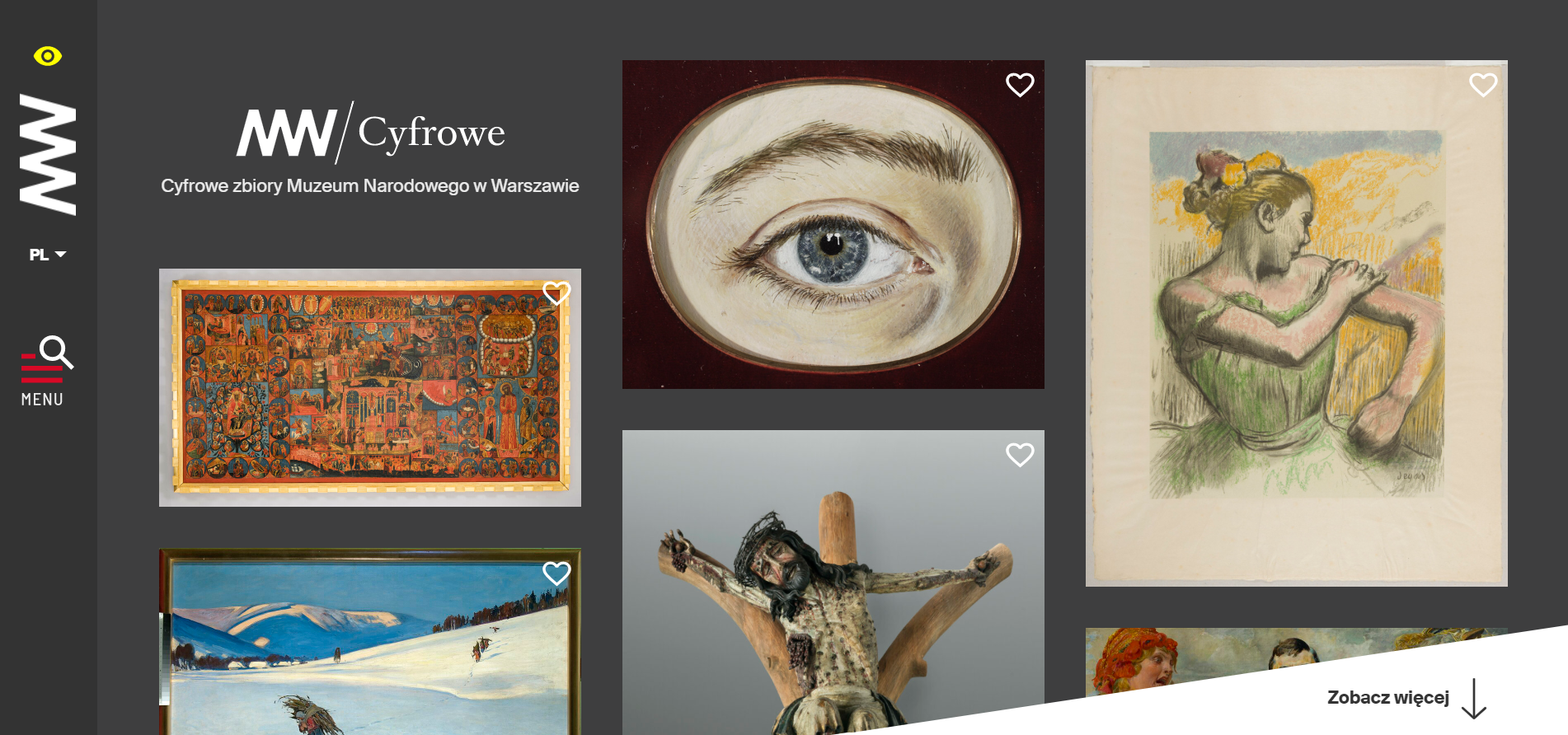 Serwis : Cyfrowe MNW: cyfrowe.mnw.art.pl
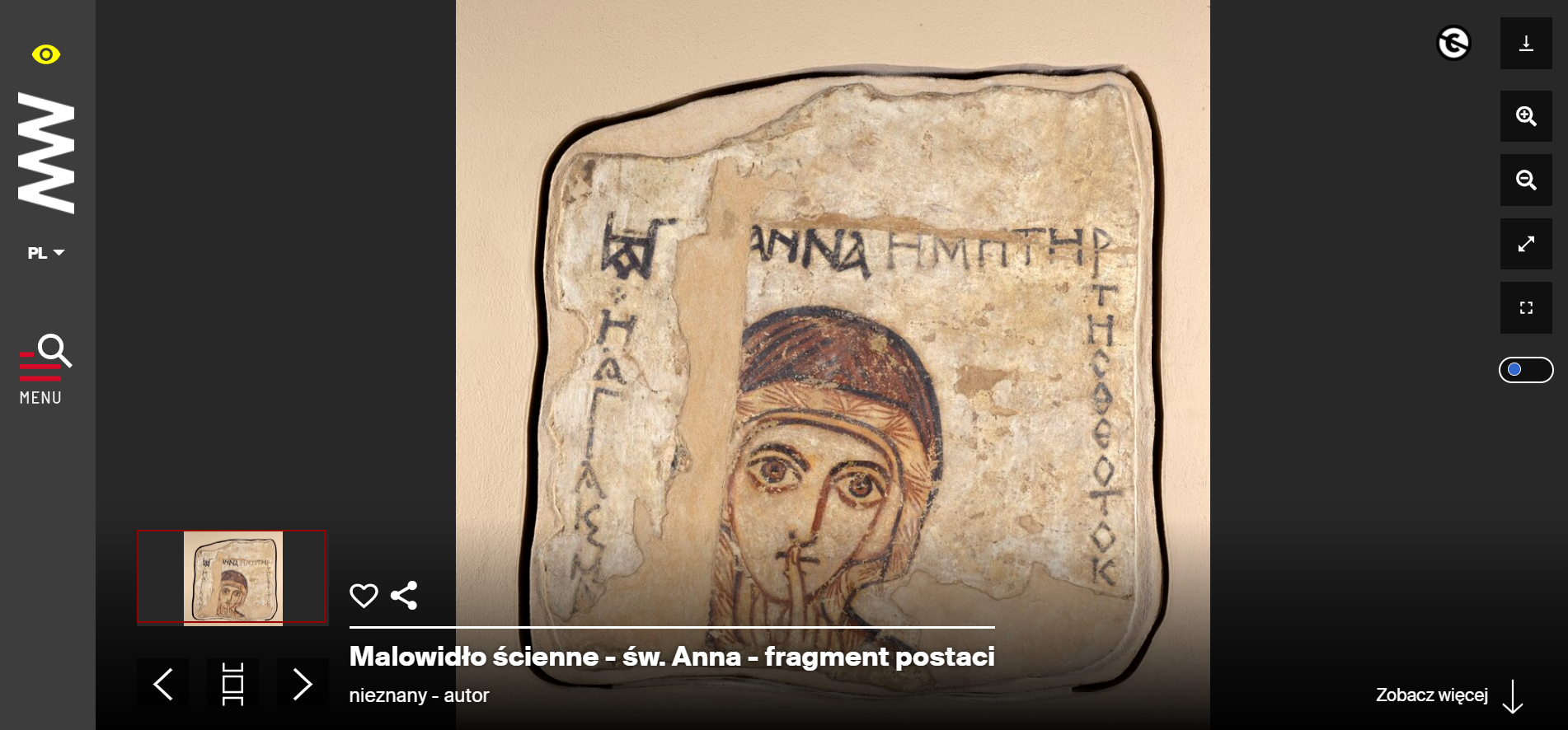 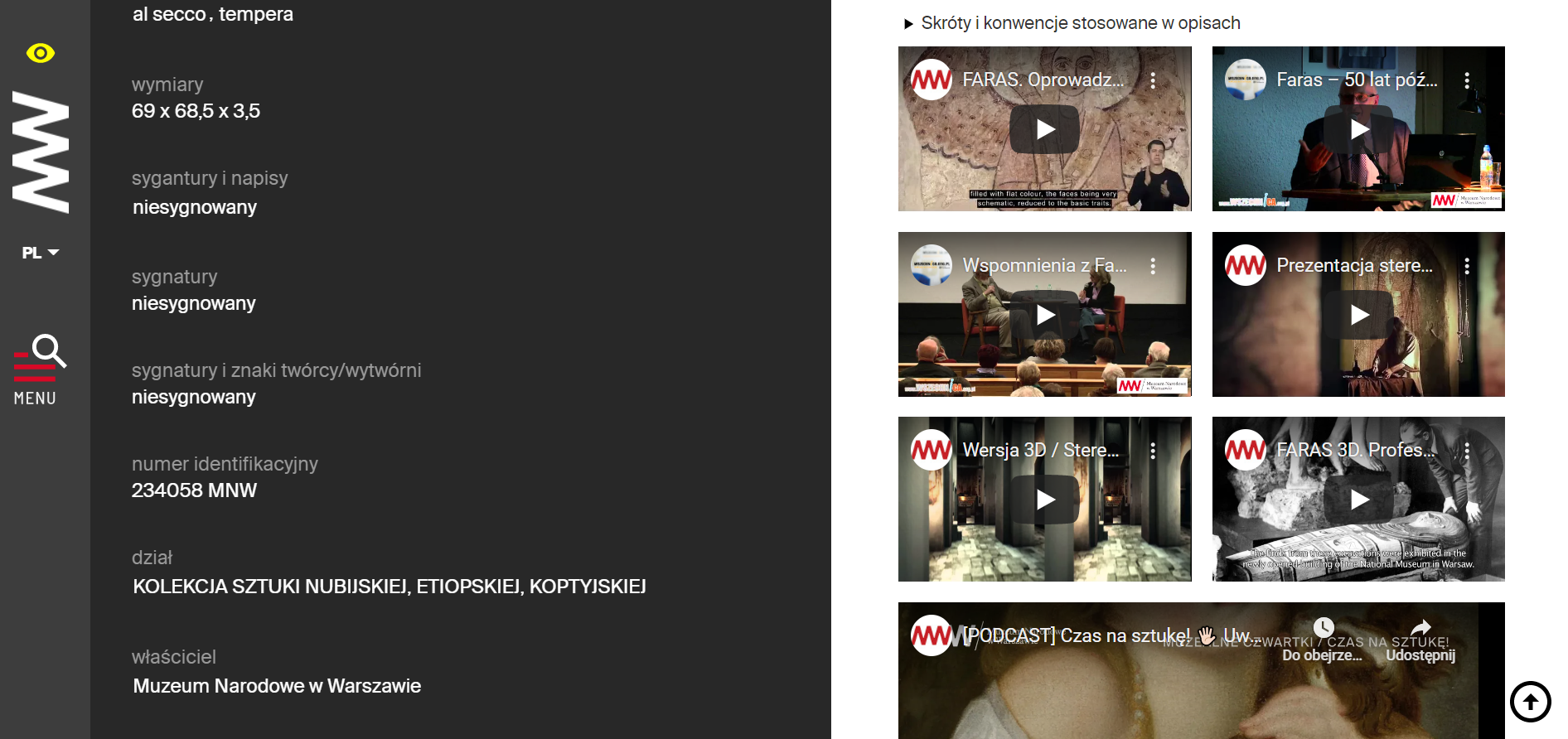 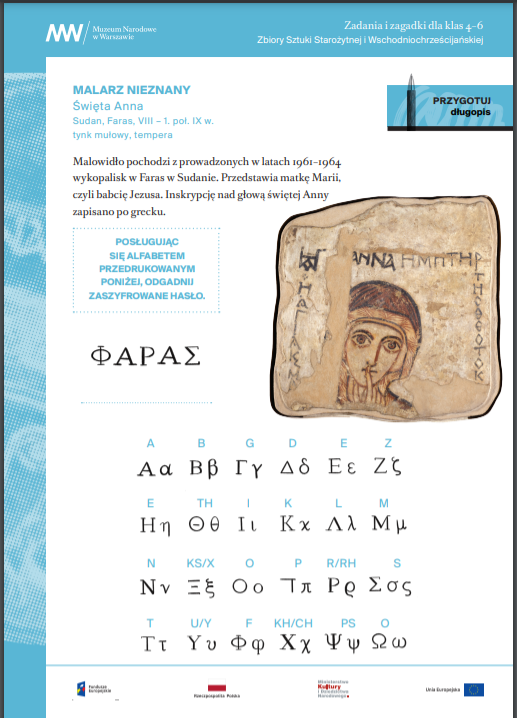 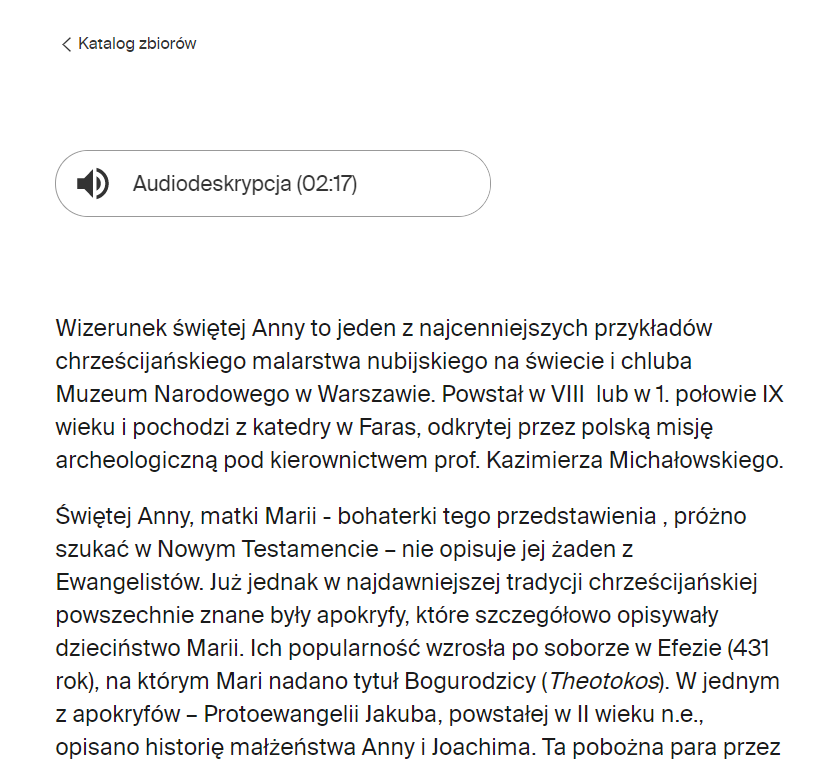 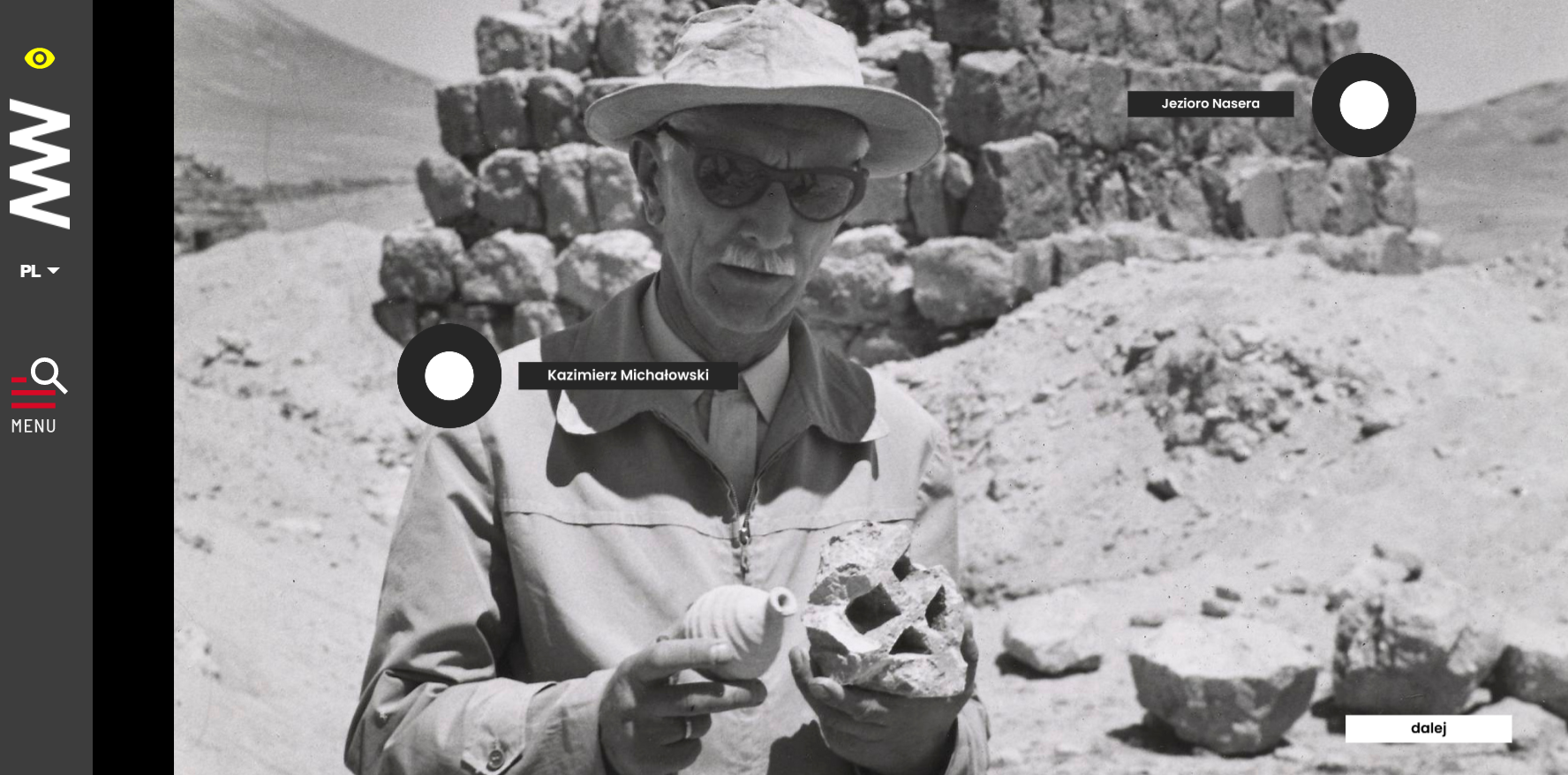 Przykładowe obiekty zdigitalizowane w ramach projektu:
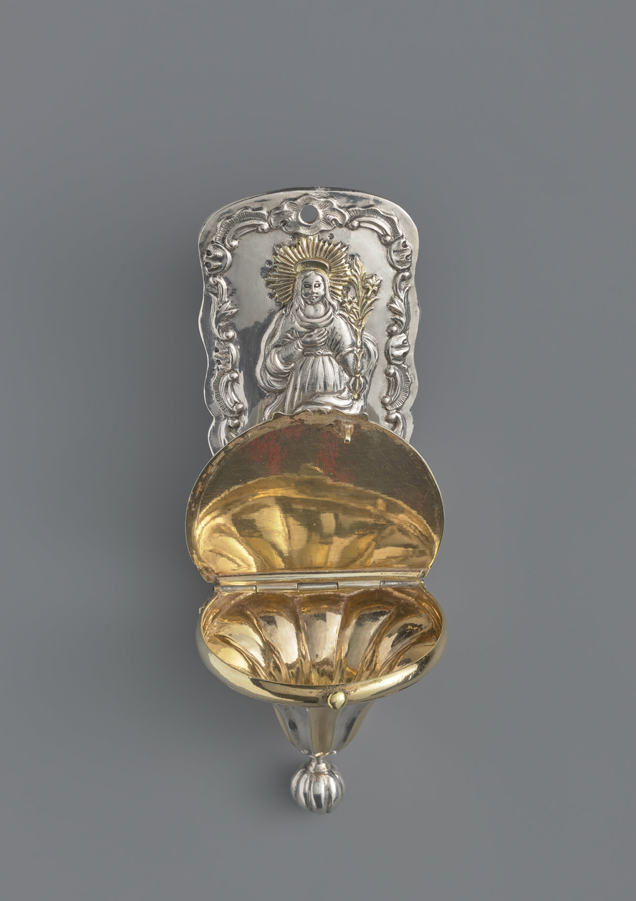 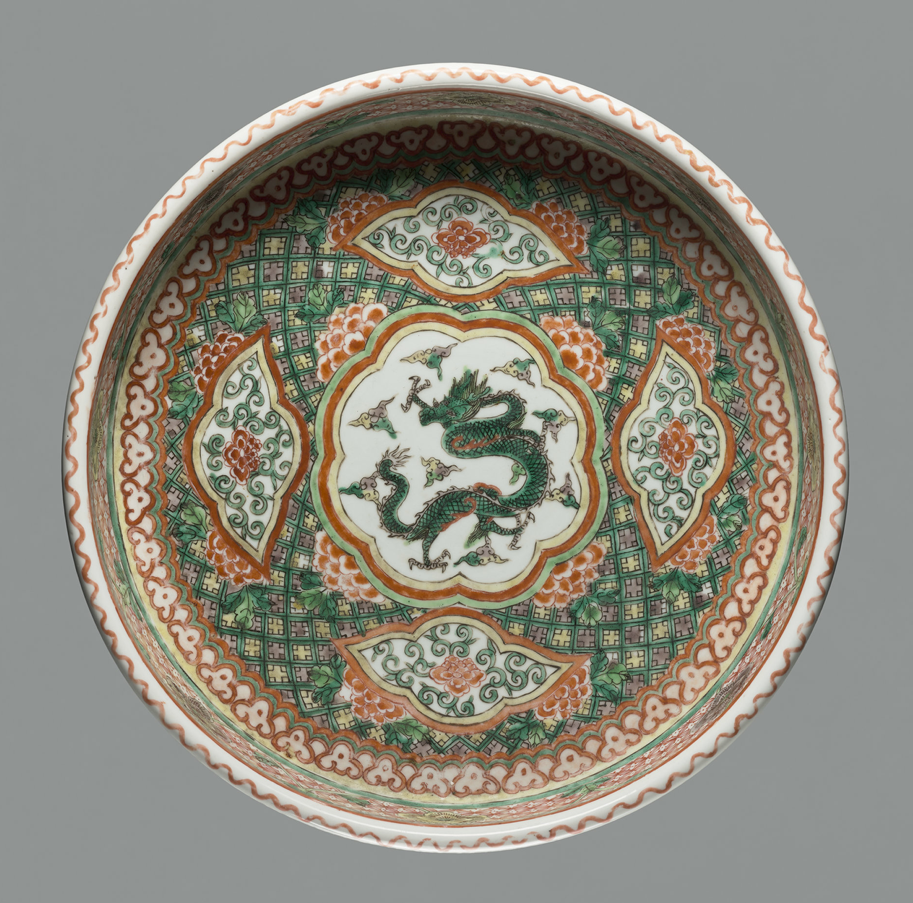 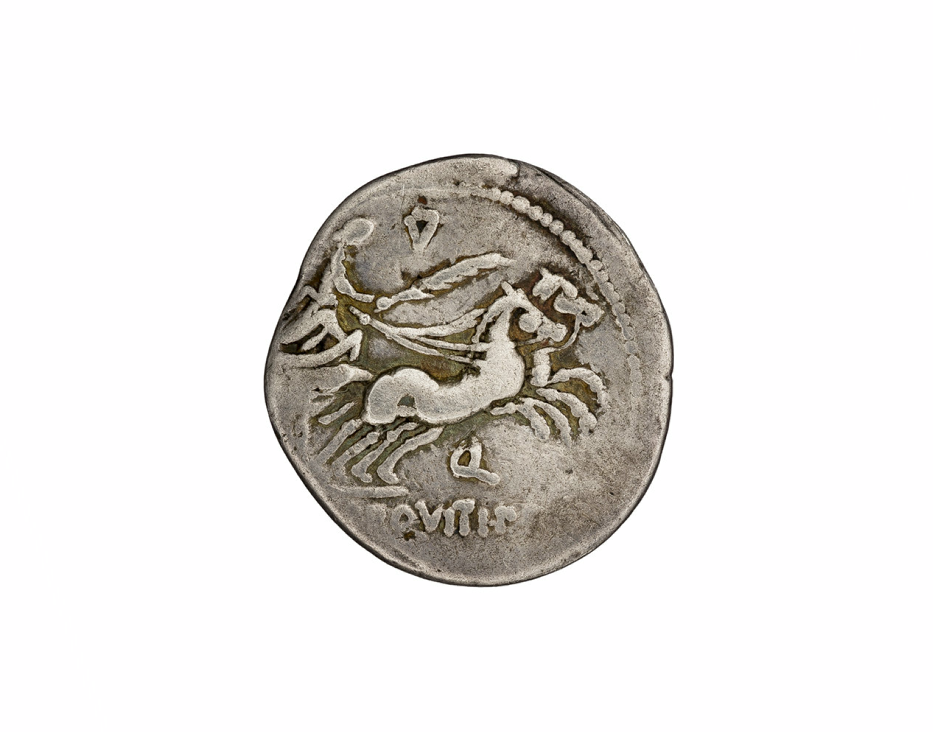 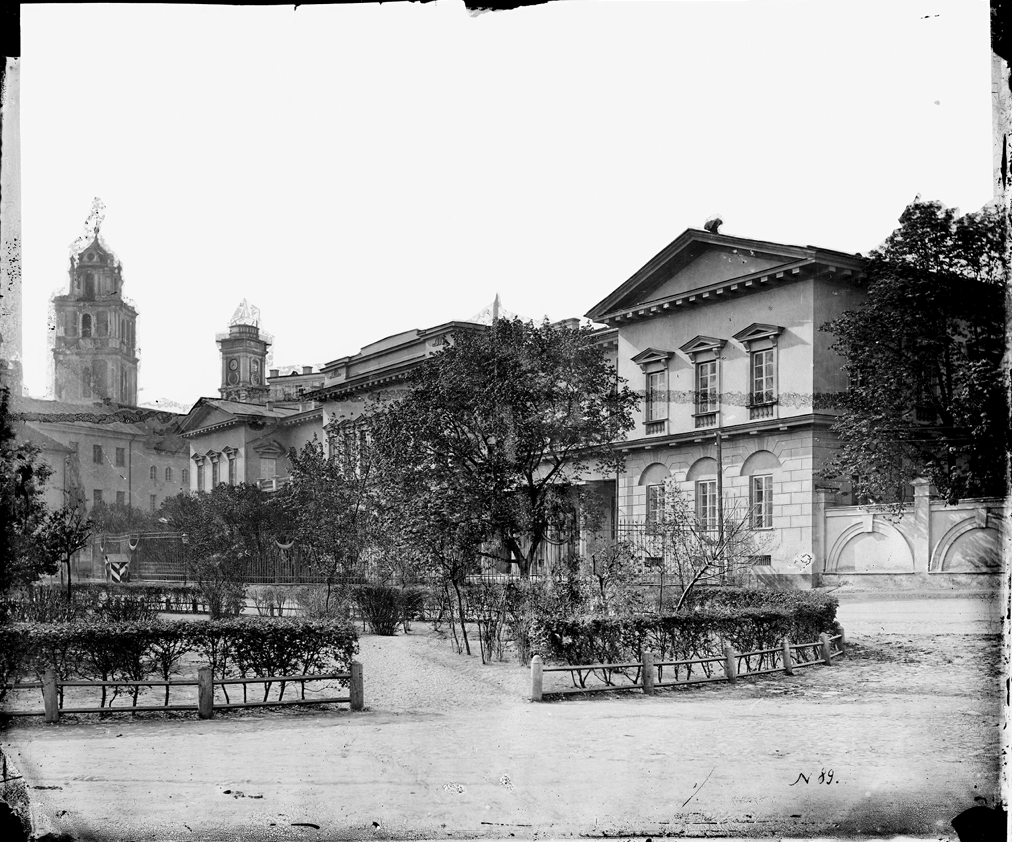 Dziękuję za uwagę